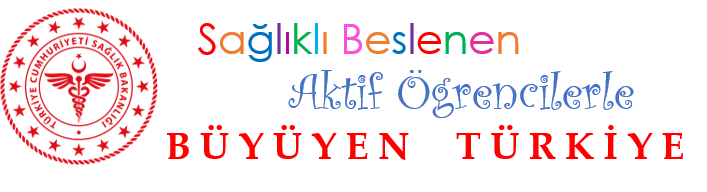 Fiziksel Aktivite- Ortaokul -
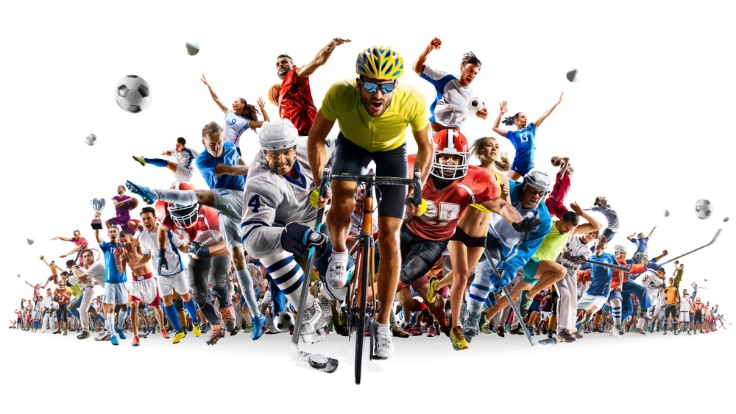 Eğitim Hedefleri
Fiziksel aktivitenin tanımını yapabilme
Fiziksel aktivitenin yararlarını sayabilme
Fiziksel aktiviteyi  yoğunluklarına göre sınıflayabilme
Orta ve yüksek  şiddetli  aktivitelerin özelliklerini söyleyebilme ve örnek verebilme 
Egzersiz türlerini sayabilme
Dayanıklılık egzersizlerinin amacını söyleyebilme
Kuvvet egzersizlerinin amacını söyleyebilme
Esneklik ve denge egzersizlerinin amacını söyleyebilme
Yaş grubuna ilişkin önerilen egzersiz süresi, şiddeti ve sıklığının ne olması gerektiğini anlatabilme
Egzersiz aşamalarını anlatabilme
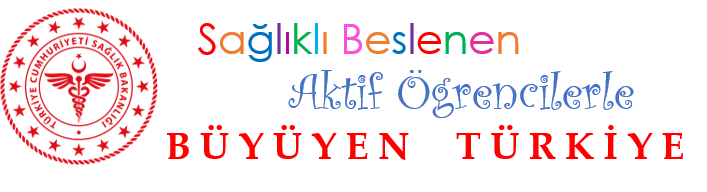 Fiziksel aktivite nedir?
Günlük yaşamda iskelet kaslarını kullanarak yapılan ve enerji harcamasını gerektiren her hareket

fiziksel aktivitedir!
Oyun oynamak
Boş zamanlar (teneffüs)
Beden Eğitimi dersleri
Yürümek
Merdiven inip çıkmak
Ev işleri
Bahçe işleri 
Yemek yemek, banyo yapmak  gibi günlük yaşamı sürdürmek için yapılan etkinlikler
Egzersiz ve Spor da  Fiziksel Aktivitedir!
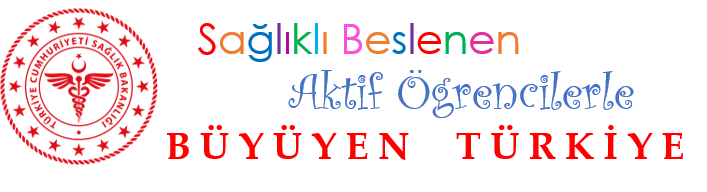 Egzersiz nedir?
Fiziksel uygunluğun bir veya daha fazla bileşeninin korunmasını veya geliştirilmesini amaçlayan 

düzenli, planlanmış, tekrarlı 
fiziksel aktivitelerdir!
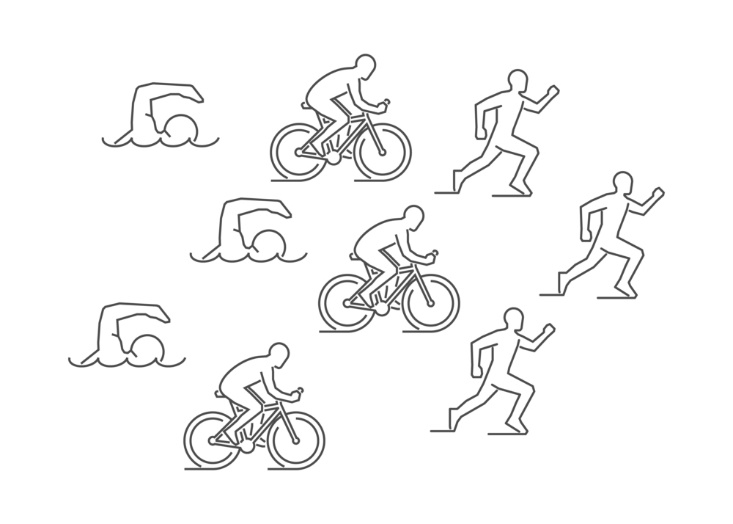 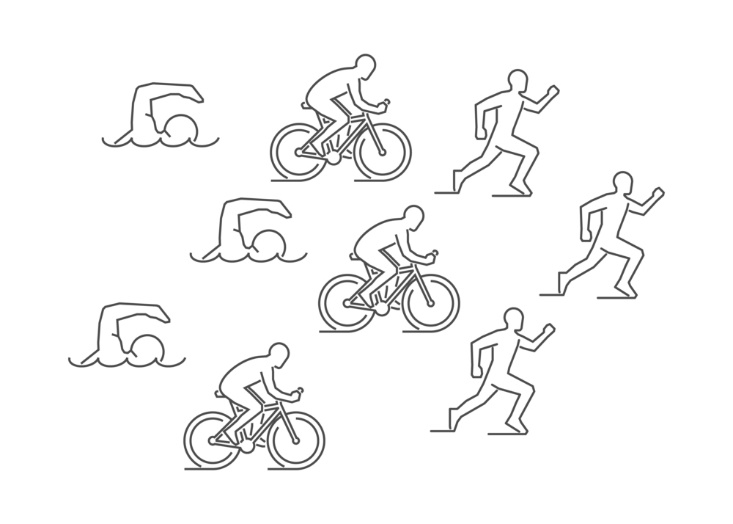 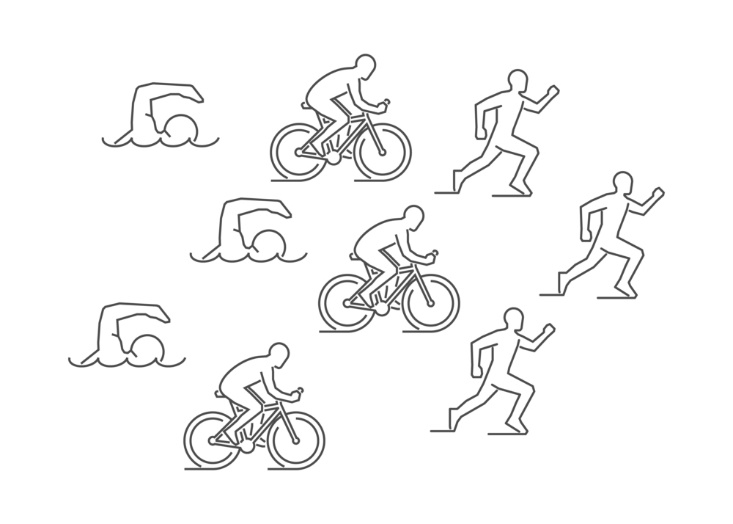 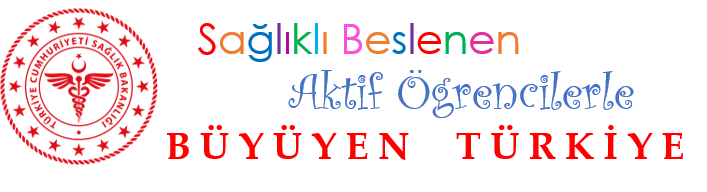 Spor nedir?
Belirli kurallar içerisinde yapılan, 
genellikle yarışma amacı taşıyan, 
lisanslı amatör ve profesyonel sporcuların gerçekleştirdiği 

fiziksel aktivitedir!
Semt sahalarında oynanan basketbol, futbol gibi aktiviteler de günlük yaşamda 
spor olarak yerleşmiştir
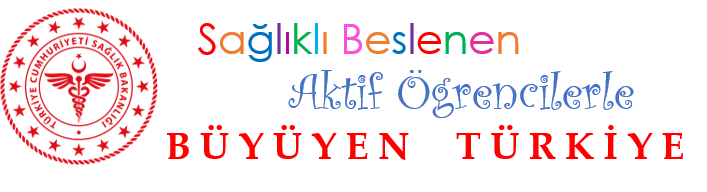 Fiziksel aktivite;
Sağlıklı büyüme ve gelişmenizi ,güçlü kemik ve kas yapısına sahip olmanızı
Düzgün duruş, denge ve esnekliğe sahip olmanızı
Sağlıklı vücut ağırlığına sahip olmanızı
Kalbinizin güçlü olmasını, zindeliğinizin artmasını
Pek çok hastalığın önlenmesi ve tedavisini
İleriki yaşamda yaşam kalitenizin artmasını
Matematik, mantık ve sözel zekanızın, öğrenme ve dikkat yeteneğinizin artmasını  dolayısıyla   okul başarınızın artmasını
Yeni arkadaşlar edinmenizi ve neşeli vakit geçirmenizi
Neşeli mutlu ve özgüvenli olmanızı
SAĞLAR
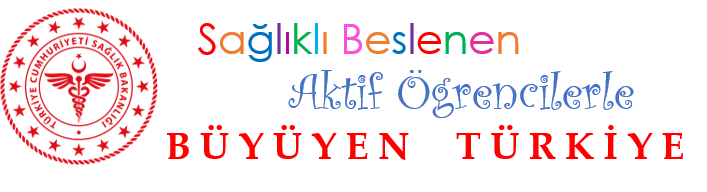 Fiziksel aktiviteyi arttırmak için;
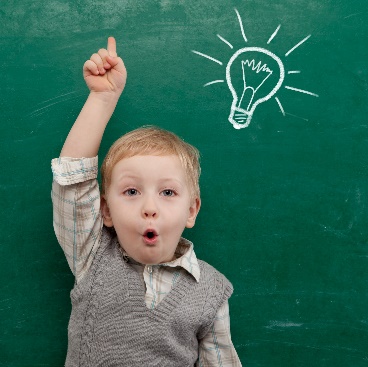 Günlük yaşamı mümkün olduğunca aktif geçirin. 	Hareketinizi  artırın hareketsizliği  azaltın!

Televizyon, sinema, bilgisayar kullanımı, tablet, akıllı telefon gibi ekran etkinliklerinde «günde 2 saat» ten fazla zaman geçirmeyin

Seçmeli ders olan «Spor ve fiziki etkinlikler» dersini seçin

Güvenli ve mümkün olan her şartta yürüyüş tercih edin, asansör yerine merdiven kullanın 

Ev işlerinde ebeveynlerinize yardımcı olun
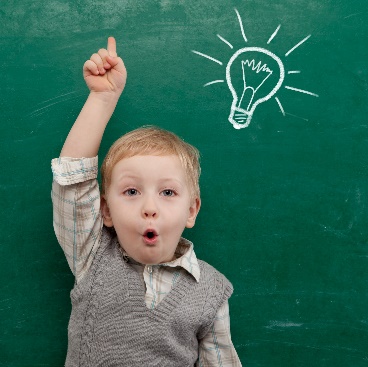 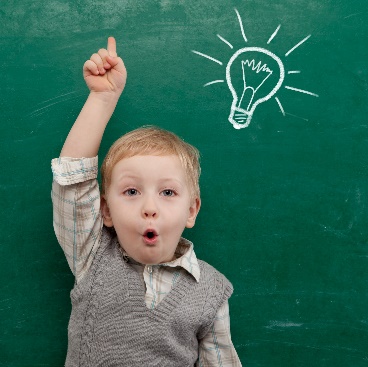 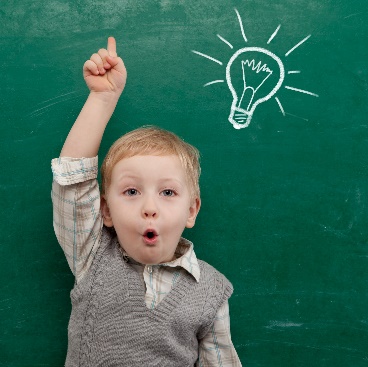 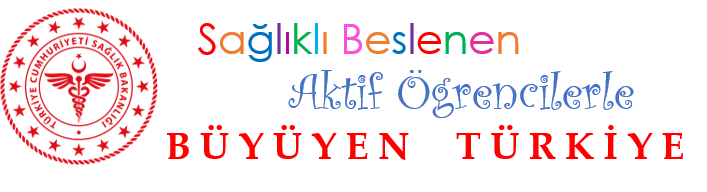 Egzersiz türleri
Fiziksel uygunluğu geliştirme özelliğine göre dört ana başlıkta toplayabiliriz:

Dayanıklılık (aerobik) egzersizleri
Kuvvet egzersizleri
Esneklik (germe) egzersizleri
Denge egzersizleri
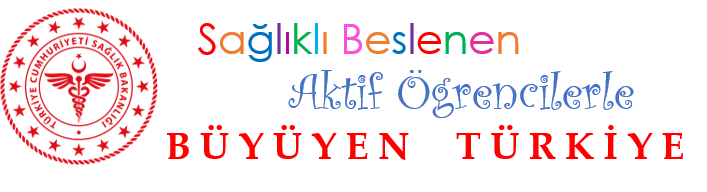 1. Dayanıklılık (aerobik) egzersizler
Dayanıklılık (aerobik) egzersizleri 

vücudumuzun oksijeni kullanma kapasitesini arttıran, büyük kas gruplarının çalıştığı egzersizlerdir
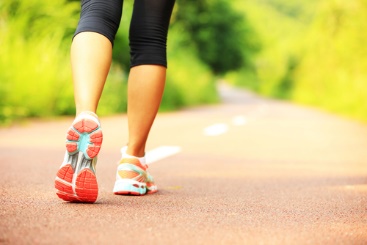 Dayanıklılığımız geliştikçe; 
tüm fiziksel aktivitelerimizi daha uzun süre sürdürebilir, yorulmadan gerçekleştirebiliriz!
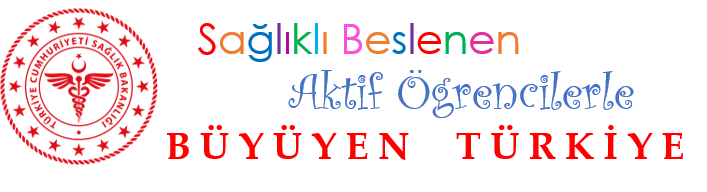 1. Dayanıklılık (aerobik) egzersizler
Dayanıklılığı geliştirecek aktivitelere örnek olarak; 
düzenli ve sık adımlarla yürüme 
bisiklete binme
uzun süreli yüzme
bahçe veya tarlada çalışma
tenis 
gibi aşırı yüklenme olmayan aktiviteler verilebilir
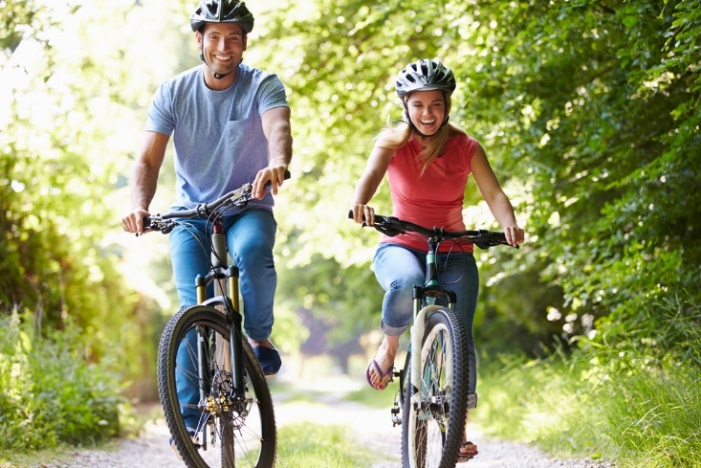 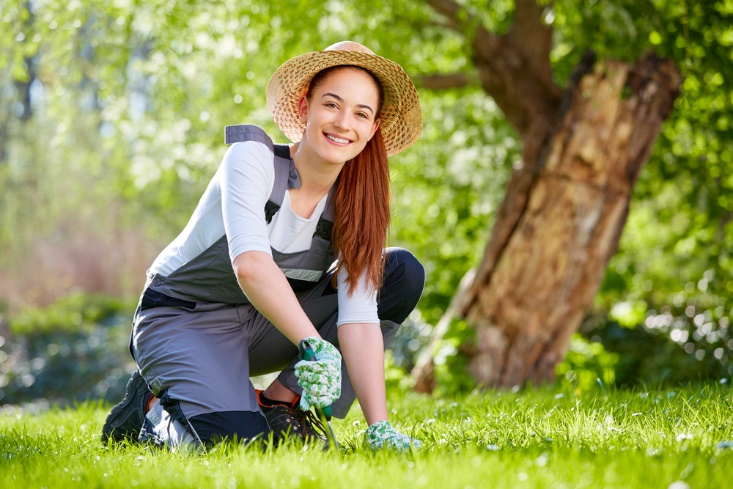 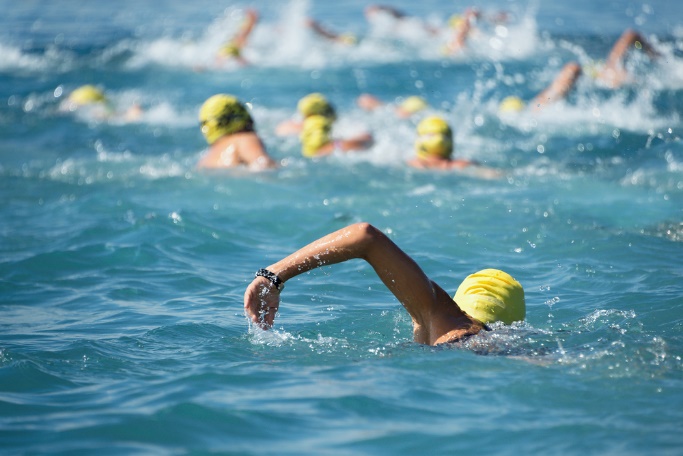 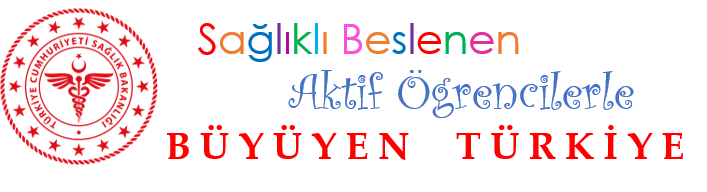 2. Kuvvet egzersizleri
Kuvvet aktiviteleri, 

kasın güçlü bir şekilde kasılmasını gerektiren aktivitelerdir.
Kuvvetimiz arttıkça;
bir ağırlığı daha kolay kaldırabilir, 
daha yükseğe sıçrayabilir,
elimizdeki bir cismi daha uzağa atabiliriz!
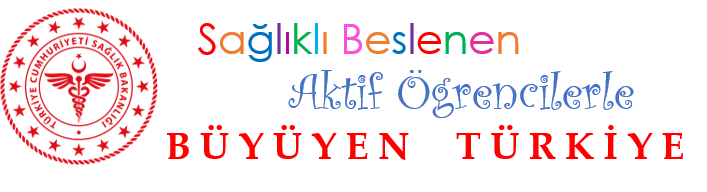 2. Kuvvet egzersizleri
Kuvvet arttırıcı aktivitelere örnek olarak; 
bir ağırlık taşımak
merdiven çıkmak
sırtında çanta taşımak
kol kasları için şınav çekmek
karın kasları için mekik çekmek 
ağırlıklarla kuvvet antrenmanı yapmak 
gibi aktiviteler verilebilir
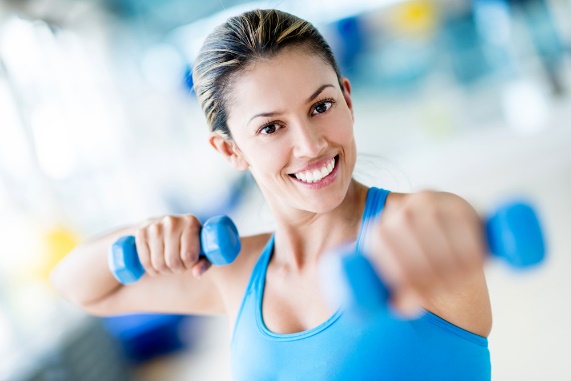 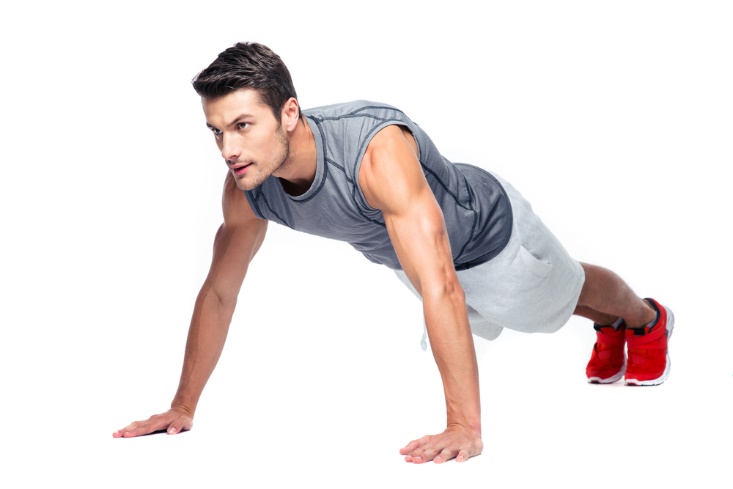 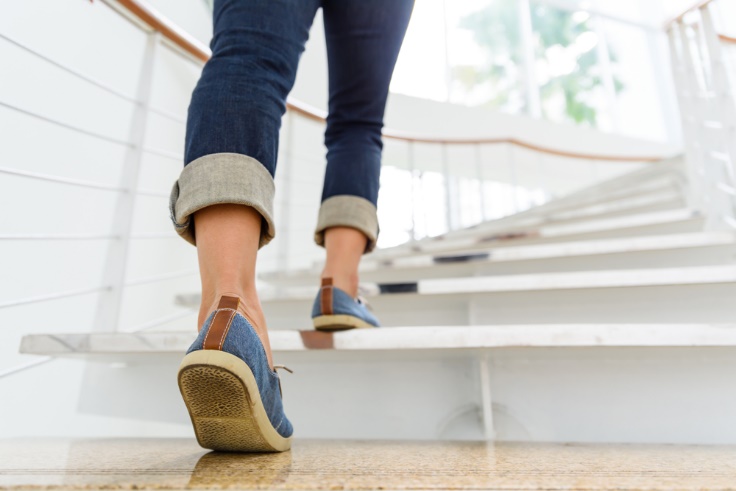 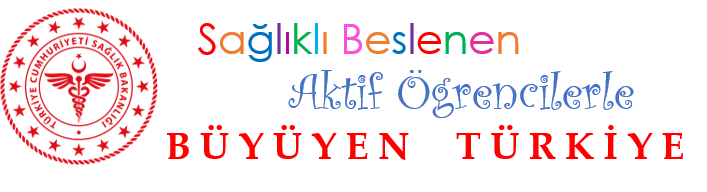 2. Kuvvet egzersizleri
Kuvvet aktiviteleri; 

kaslarımızı ve kemiklerimizi güçlendirir 
vücut yağ oranını azaltır 
kas ve kemik kitlelerini arttırır / kaybını da önler!
Kuvvet aktiviteleri; 
karın, sırt-bel, omuz-kol ve kalça bacak kasları gibi vücudumuzun önemli ve büyük kaslarını kuvvetlendirmeyi hedeflemelidir.
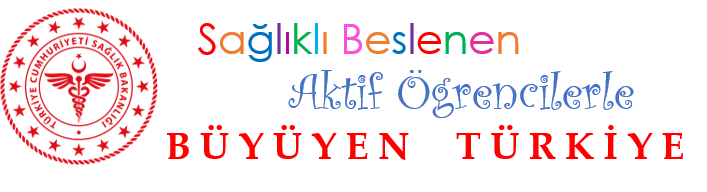 3. Esneklik (germe) egzersizleri
Esneklik;

fiziksel aktivite yaparken 
gövde, kol veya bacaklarımızın
rahat  hareket  edebilme  becerisidir
Esnek bir bedene sahip olmak günlük hareketlerimizi daha kolay yapmamızı sağlar
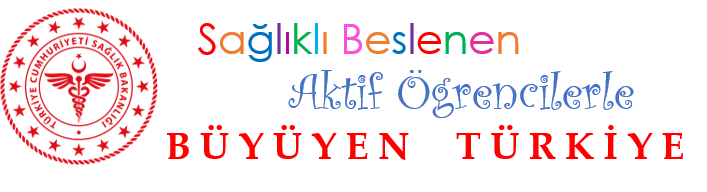 3. Esneklik (germe) egzersizleri
Yoga, pilates ve Tai Chi gibi düzenli fiziksel aktiviteler esnekliği arttırır

Her eklem için ayrı ayrı esneklik egzersizleri yapılabilir. Örneğin;
kalça ve bacakların esnek olması, bağdaş kurarak oturabilmemiz için şarttır
omurganın esnek olması, rahatça öne ve arkaya eğilebilmemiz için şarttır
omuzun esnek olması, sırtımıza uzanabilmemiz için şarttır
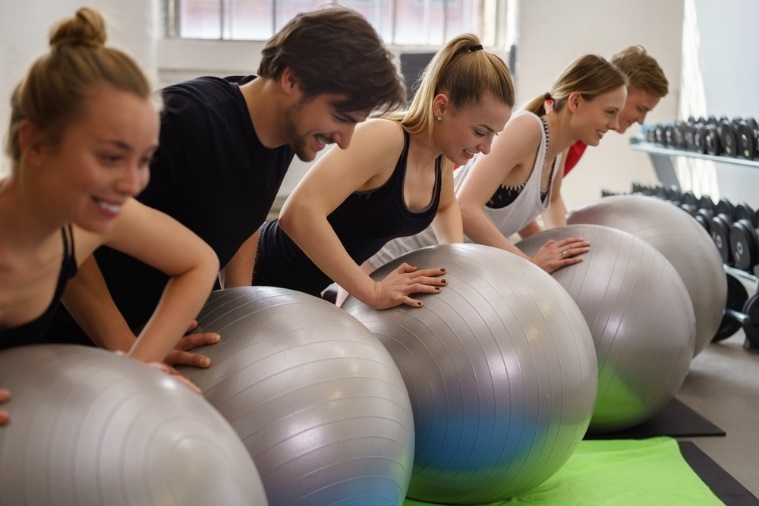 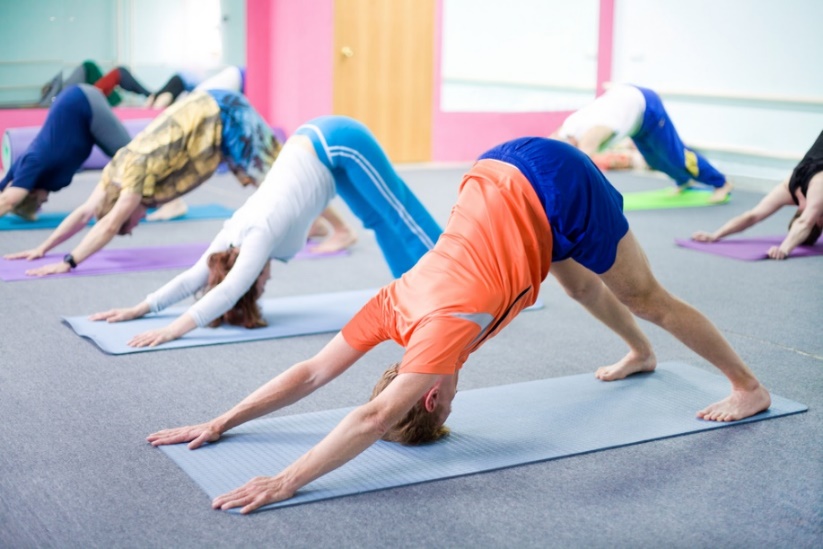 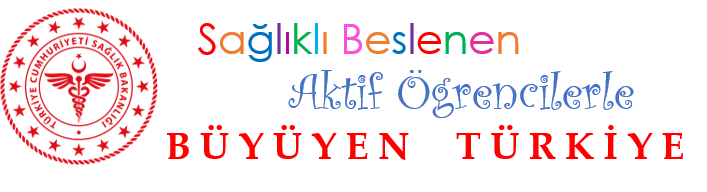 4. Denge egzersizleri
Denge, bedenimizin düşmeden durabilme ve düzgün hareket edebilme yeteneğidir

Kas kuvvetini, esnekliğini ve dayanaklığını geliştiren egzersizler dengeyi de olumlu etkiler
İyi bir dengeye sahip olmak, düşme riskini azaltır
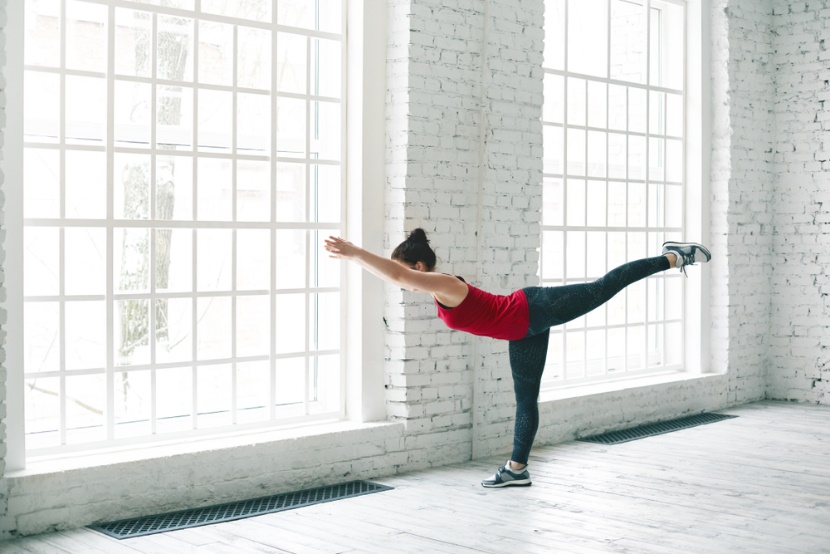 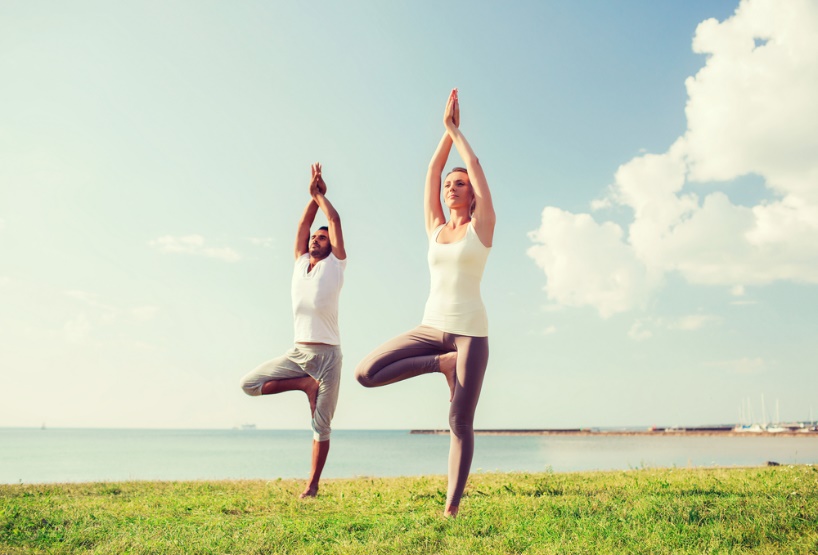 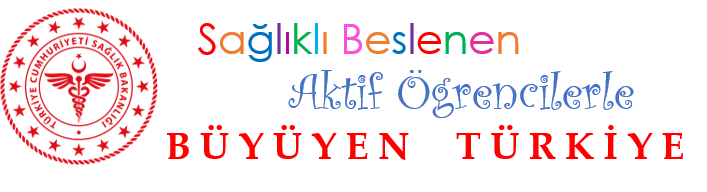 Fiziksel aktivite şiddeti / yoğunluğu
Fiziksel aktiviteler yoğunluklarına göre üç ayrı şekilde değerlendirilir. 
Düşük şiddetli fiziksel aktiviteler
Orta şiddetli fiziksel aktiviteler
Yüksek şiddetli fiziksel aktiviteler
Aktivitenin yoğunluğu konuşma testi ve kalp atım hızı ile kontrol edilebilir
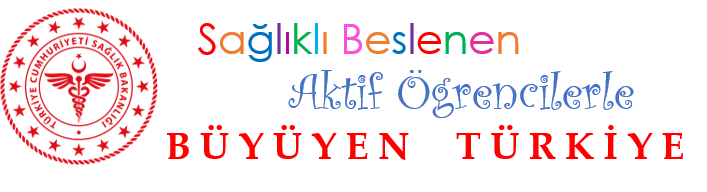 1. Düşük şiddetli fiziksel aktiviteler
Düşük şiddetli fiziksel aktiviteler: 
nefes almanın ve kalp atım sayısının dinlenme değerinin biraz üzerinde olduğu
çok az çaba gerektiren 
günlük aktivitelerdir

Yavaş yürüyüş, ev işleri vb.
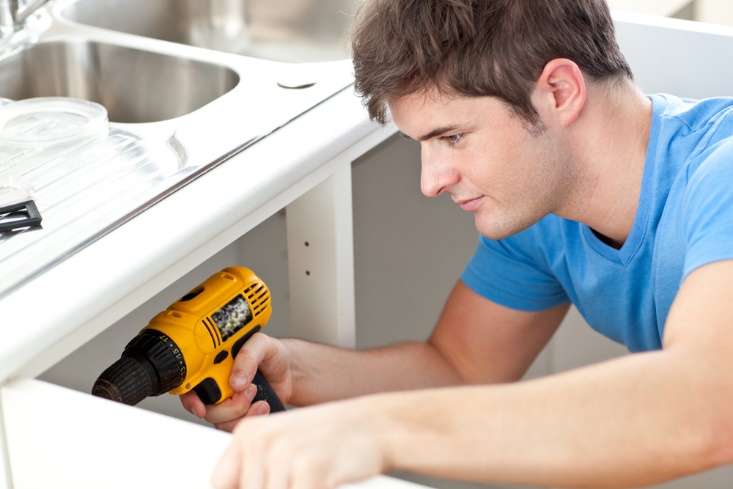 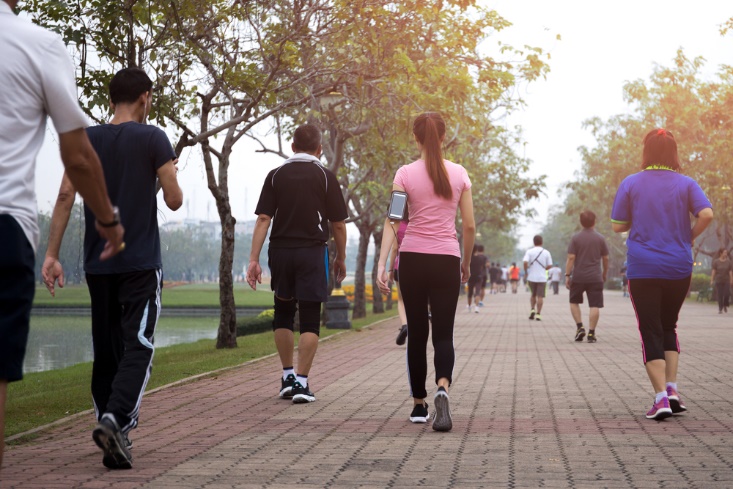 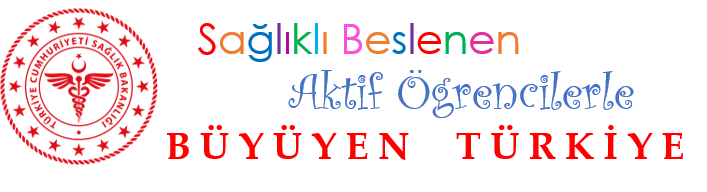 2. Orta şiddetli fiziksel aktiviteler
Orta şiddetli fiziksel aktiviteler: 
nefes almanın ve kalp atım sayısının normalden daha fazla olduğu 
kasların zorlanmaya başladığı
orta dereceli çaba gerektiren 
aktiviteleri ifade eder. 
Hızlı yürümek, düşük tempolu koşular, dans etmek, ip atlamak, yüzmek, masa tenisi oynamak, yavaş tempoda bisiklet sürmek vb.
Aktivite sırasında kişi konuşabilir; fakat şarkı söyleyemez!
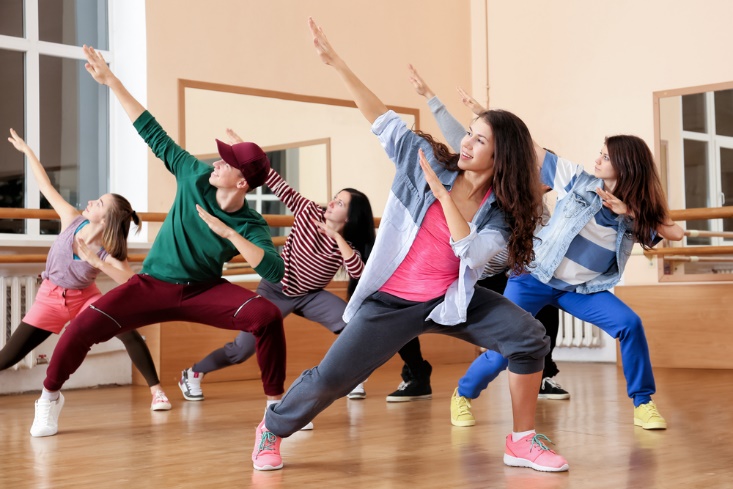 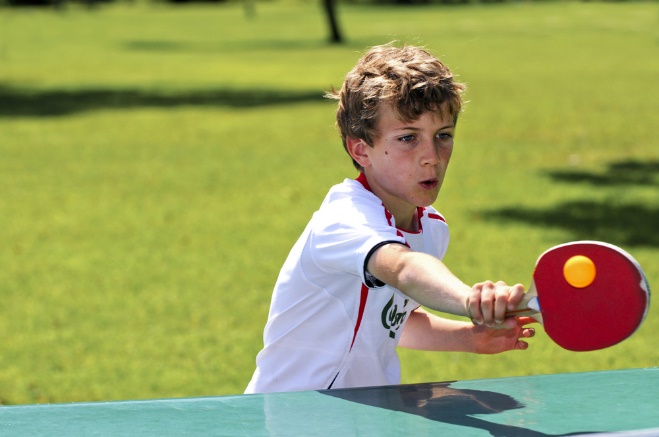 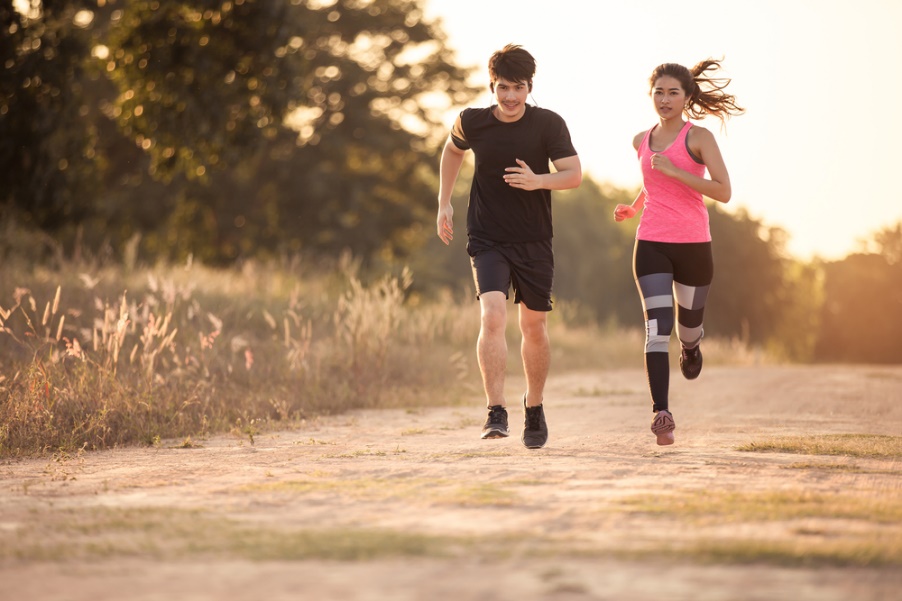 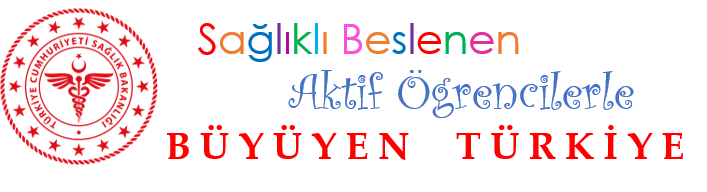 3. Yüksek şiddetli fiziksel aktiviteler
Yüksek şiddetli fiziksel aktiviteler: 
nefes almanın ve kalp atım sayısının normalden çok daha fazla olduğu 
kasların daha fazla zorlandığı
çok fazla çaba gerektiren 
aktiviteleri tanımlar. 
Tempolu koşu, basketbol, futbol, voleybol, hentbol ve tenis oynamak, step-aerobik derslerine katılmak, tempolu dans etmek vb.
Kişi, aktivite sırasında nefesi kesilmeden birkaç kelimeden fazlasını konuşamaz!
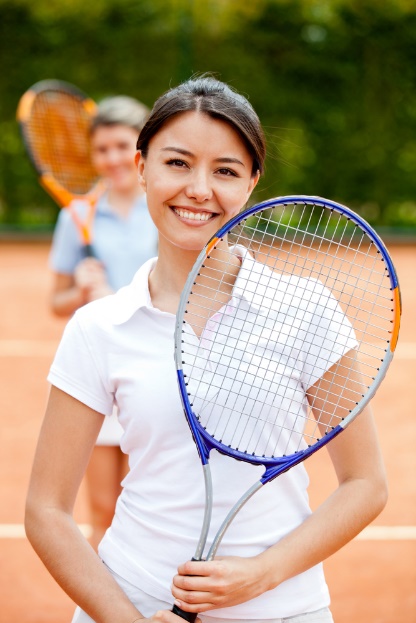 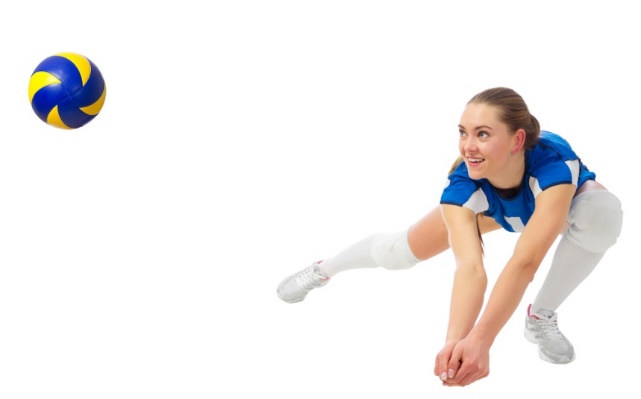 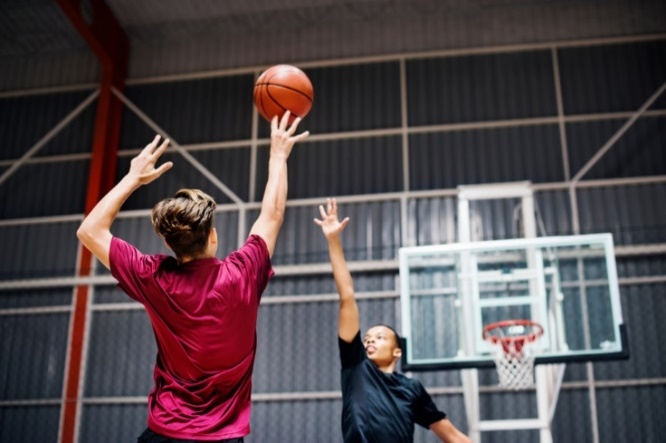 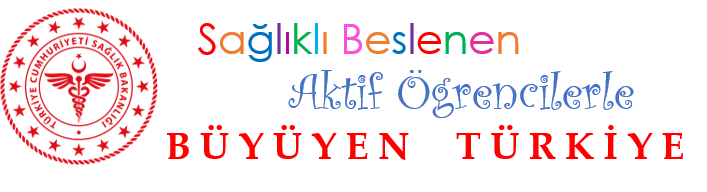 Egzersiz aşamaları
Isınma 
Yüklenme
Soğuma
Egzersizin üç aşaması vardır
- Isınma -
Bir egzersiz seansının başlangıcında kasları, eklemleri, solunum ve dolaşım sistemini aktif egzersiz için hazır hâle getirmek amacıyla yapılan hafif bedensel ve zihinsel etkinliklerdir
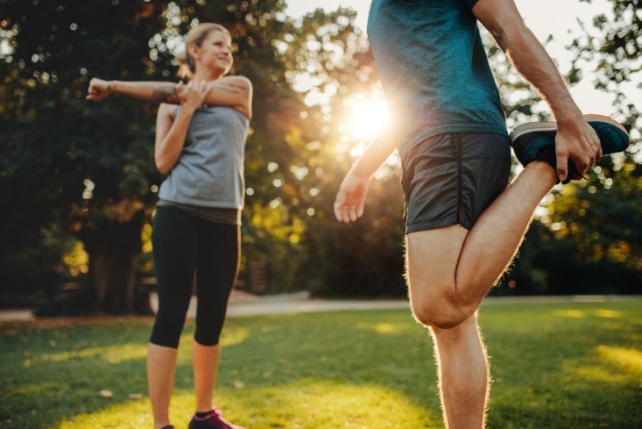 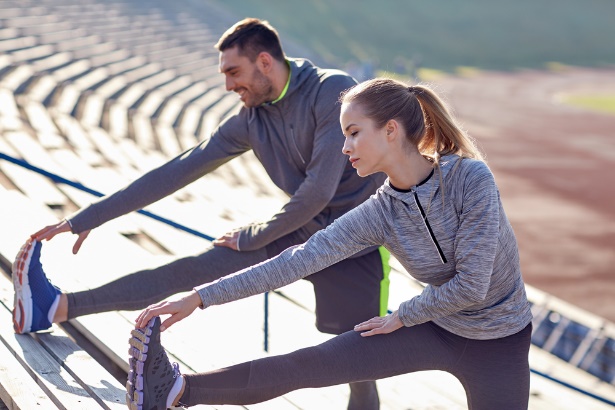 Isınma 
esnetme ile başlamalı
kalp hızını hafif yükseltecek dayanıklılık aktiviteleri ile 5-10 dakika sürdürülmelidir!
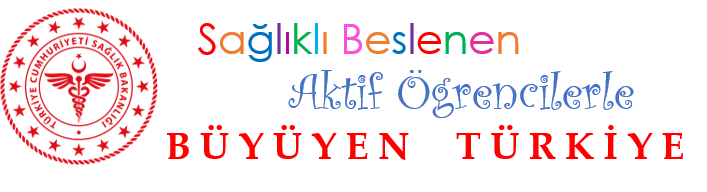 Egzersiz aşamaları
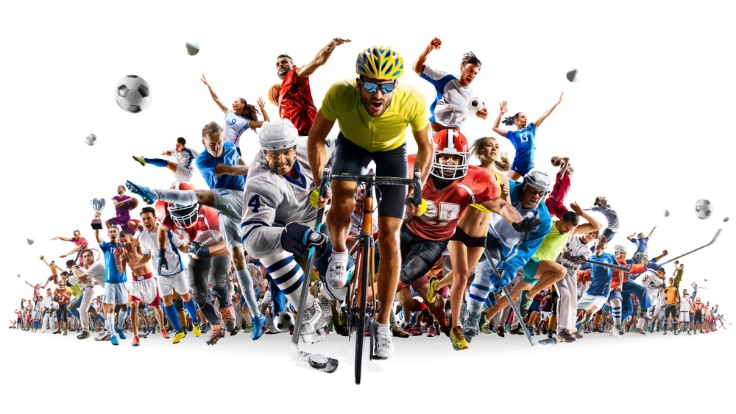 - - Yüklenme - -
Bu evre, asıl önerilen egzersizin yapıldığı evredir 
Yüklenme aktiviteleri solunum, dolaşım ve hareket sisteminin çalışmasını hızlandırır

- - - Soğuma - - -
Yüklenme döneminden sonra artmış olan kalp hızının ve tansiyonun yavaş yavaş düşürülmesi gerekir!
Soğuma ile kas ve kanda birikmiş olan laktik asitlerin daha çabuk normale dönmesi sağlanır.
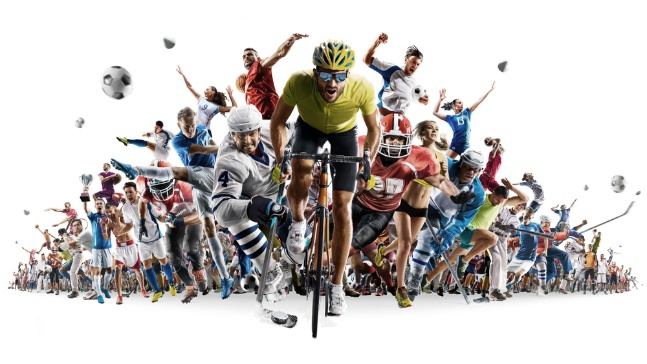 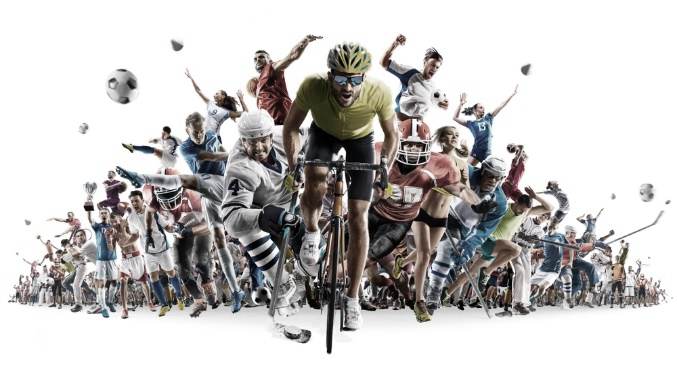 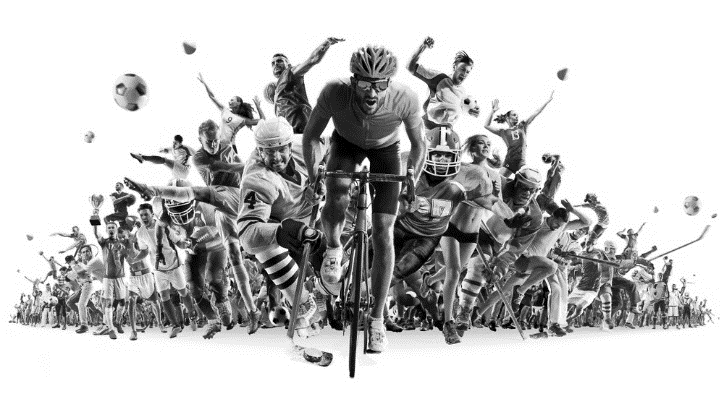 Bu evrede egzersiz, 
5-10 dakika düşük şiddette devam ettikten sonra bitirilmelidir!
Önerilen aktivite süresi, sıklığı ve şiddeti
Unutmayın  Egzersizlere yavaş başlamalısınız
Haftada 1-2 defa 15-30 dakikalık orta şiddette egzersiz yapın
Bu aşamaya ulaştığınızda; haftada 2-3 gün 30 dakikalık egzersizden, haftada 3-4 gün 30 dakikalık egzersize doğru ilerleyin
Bazı günler egzersiz sürenizi 60 dakikaya kadar uzatın
Daha yüksek şiddetli aktiviteler tercih edin
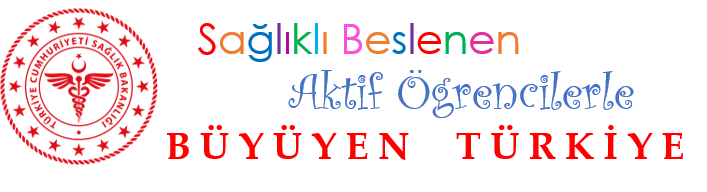 Önerilen aktivite süresi, sıklığı ve şiddeti
* Günde 60 dakika; 
orta şiddetliden  yüksek şiddetli aktivitelere doğru şiddeti değişen aktiviteler olmalı
* * Aktivite tercihleriniz içinde; 
haftada en az 3 defa yüksek şiddette aktiviteler 
haftada en az 3 defa kuvvet aktiviteleri 
yer almalı
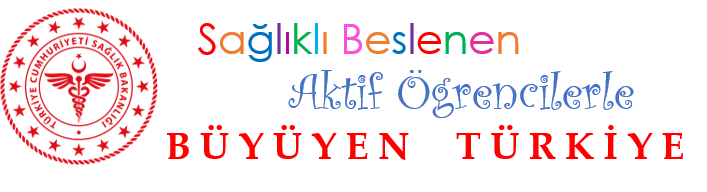 Hangi aktiviteleri yapabilirsiniz?
İyi planlanmış aktivite programları dört tip aktiviteyi de içermelidir
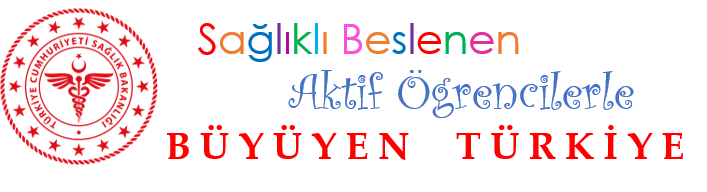 Hareket edelim Aktif olalımMutlu yaşayalım
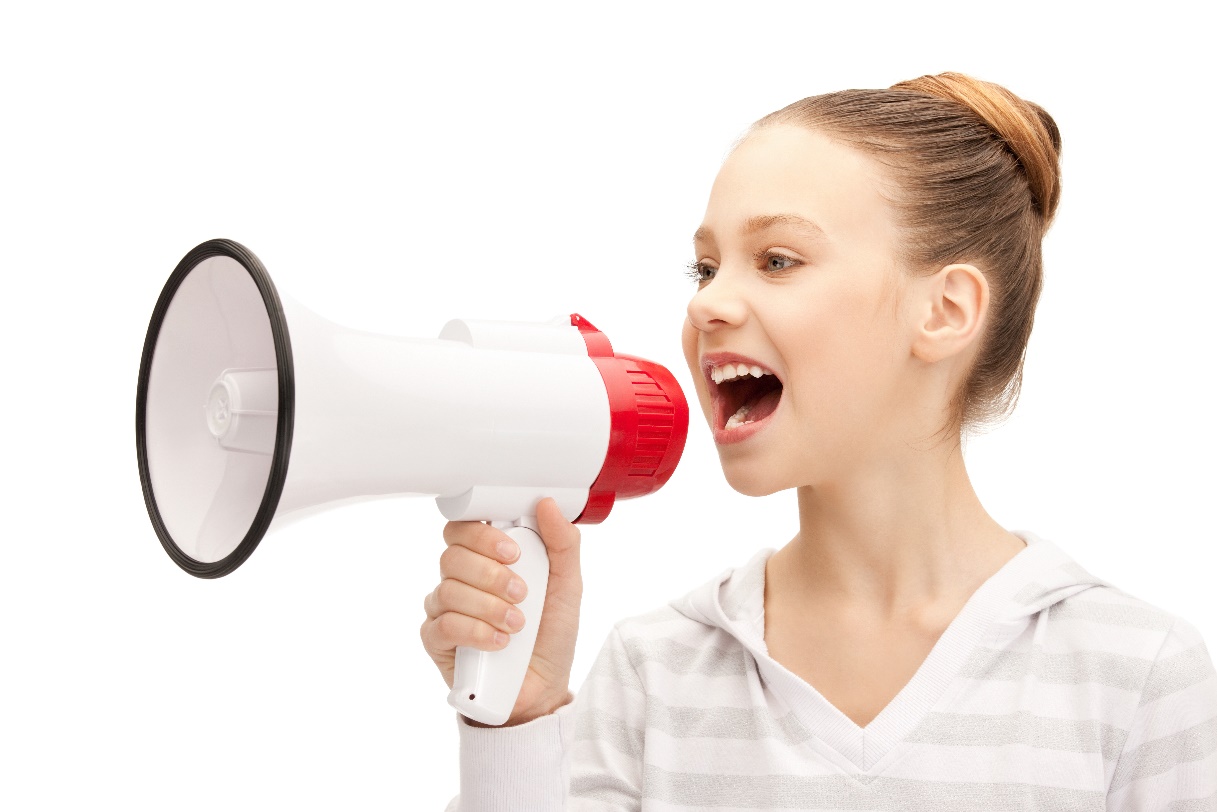 Materyali Hazırlayanlar(Soyadına göre alfabetik sıra ile)

Prof. Dr. Berrin AKMAN
Dyt. Meral ÇARKCI
Dyt. H. Berna KARAKAŞ
Öğr. Gör. Dr. Asiye UĞRAŞ DİKMEN
Prof. Dr. Nurcan YABANCI AYHAN